ULM NORD LORRAINE
Cours théoriques ULM
Météorologie
11 Décembre 2022
Circulation générale atmosphérique
LA DYNAMIQUE DES MASSES ATMOSPHERIQUES:			La circulation atmosphérique générale  			  Carte mondiale des vents de surface
Variation verticale de la pression atmosphérique
Plus on s'élève en altitude, moins il y a d'air au-dessus de nos têtes et donc plus la pression baisse.
 En moyenne, la pression atmosphérique diminue de 1 hPa tous les 8,5 mètres ou 28ft 
Pression moyenne à 1 500 m d'altitude : 850 hPa 
Pression moyenne à 3 000 m : 700 hPa 
Pression moyenne à 5 500 m : 500 hPa. 
Il y a autant d'air entre 0 et 5 000 m qu'entre 5 000 m et l'espace.
Anticyclones & Dépressions
Fronts et Isobares
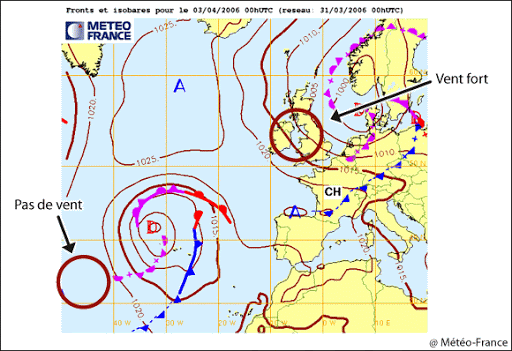 Classification des nuages
Comment se forme les nuages
Dans la nature, l’évaporation de l’eau liquide et la condensation de la vapeur d’eau sont à l’origine de la formation du brouillard et des nuages.
Pendant la journée, grâce au rayonnement du Soleil, l’air qui se trouve près du sol est chauffé et l’eau liquide contenue dans le sol, les lacs, les rivières, les mers… s’évapore. Cet air contenant de la vapeur d’eau monte (l’air chaud est plus léger : c’est le principe de la montgolfière). En s’élevant en altitude, il se refroidit (il fait plus froid en altitude). La vapeur d’eau qu’il contient se condense alors en gouttelettes qui forment un nuage.
Ces gouttelettes légères qui flottent, se choquent entre elles et se rassemblent pour former des gouttes plus grosses. Ces gouttes sont plus lourdes et commencent à tomber. En tombant, elles rencontrent des gouttelettes de nuage et les capturent. Ces gouttes grossissent encore et forment ainsi les précipitations.
Le Gradient thermique adiabatique
[Speaker Notes: Le gradient adiabatique sec désigne la variation de température par unité d'altitude d'une masse d'air sèche (ne contenant pas d'eau sous forme liquide) n'échangeant pas de chaleur (énergie thermique) avec la masse d'air ambiante.

Le gradient adiabatique humide désigne la variation de température par unité d'altitude d'une particule d'air saturée (dont le taux d'humidité atteint 100%) n'échangeant pas de chaleur (énergie thermique) avec la masse d'air ambiante.]
La prévision météorologique
Le dossier météo
L’étude d’un dossier météo est constitué en plusieurs parties :
Carte des fronts
Cartes du temps significatif (“TEMSI”)
Cartes des vents (“WINTEM”)
Observations & prévisions d’aérodromes OPMET : “METAR/TAF” + messages éventuels de phénomènes dangereux “SIGMET”
https://aviation.meteo.fr/login.php
TEMSI & WINTEM
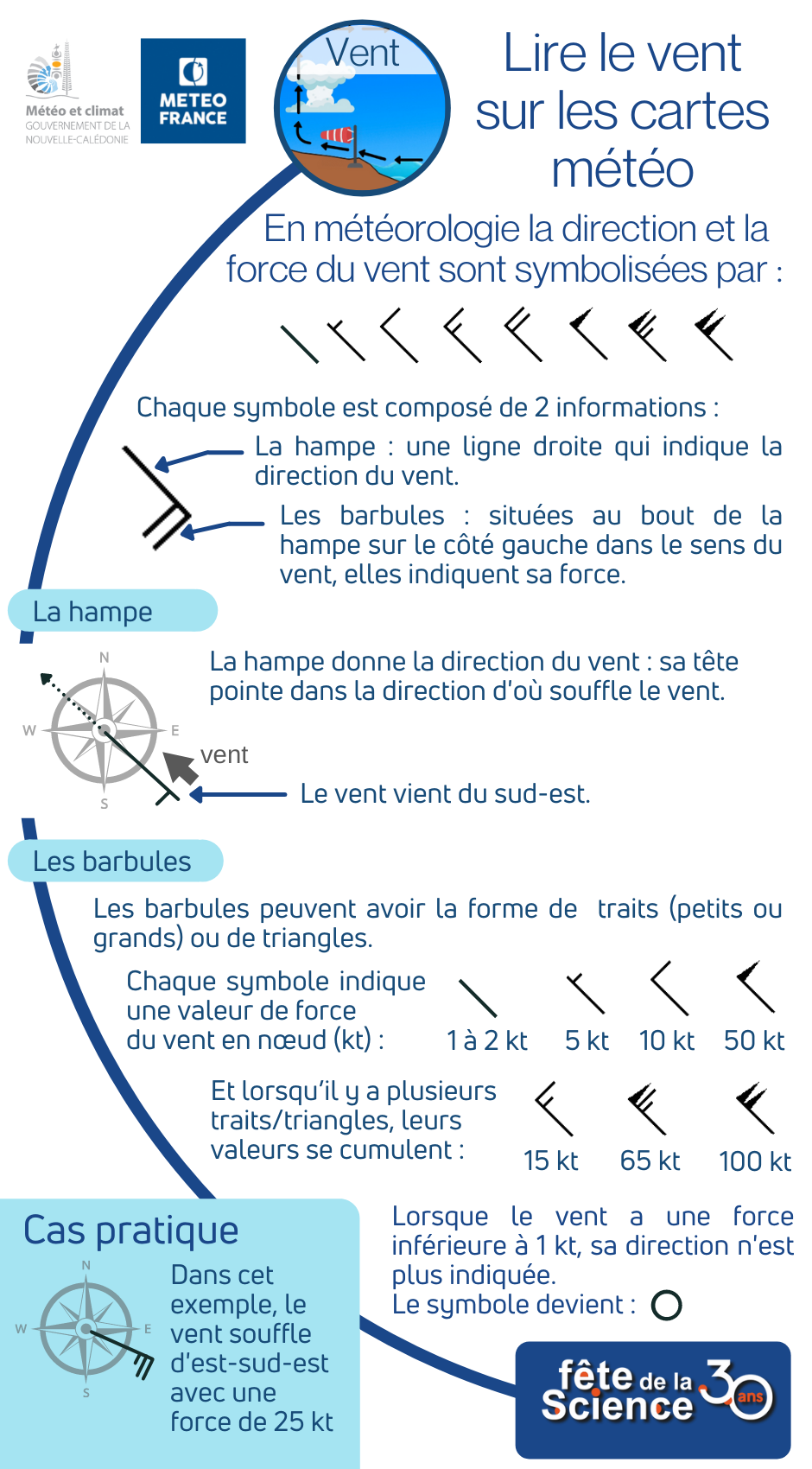 METAR & TAF
METAR : rapport d’observation météorologique d’aérodrome(METeorological Aerodrome Report pour les puristes !) : c’est le temps actuel détecté par la station météorologique de l’aérodrome en question.
TAF : rapport de prévision météorologique d’aérodrome(Terminal Aerodrome Forecast, toujours pour les puristes !) : c’est la prévision de la station météorologique de l’aérodrome en question. Il existe 2 types de TAF, les TAF “courts” valides jusqu’à 9h, et les TAF “longs” valides de 24h jusqu’à 30h.
LFBH AUTO 081530Z 29015KT 9999 SCT041 10/05 Q1023 NOSIG=
LFBH : Station de La RochelleAUTO : Message créé de façon automatique081530Z : Message émis le 08 à 15h30 UTC29015KT : Vent en provenance du 290° pour 15 noeuds9999 : Visibilité égale ou supérieure à 10kmSCT041 : Base des nuages “épars” à 4100 ft SOL10/05 : Température 10 degrés, point de rosée 5Q1013 : Pression atmosphérique QNH de 1023 HpaNOSIG : Pas de changement prévu dans les 2 heures à venir= : fin du message METAR
Exemple: METAR
LFSB 201400Z 33008KT 7000 -SN SCT015 SCT030 01/M00 Q1025
L’Aéroport: LFSB 201400Z 33008KT 7000 -SN SCT015 SCT030 01/M00 Q1025
La date et l’heure: LFSB 201400Z 33008KT 7000 -SN SCT015……….
Le vent: LFSB 201400Z 33008KT 7000 -SN SCT015 SCT030 00/M01 Q1025
… 33014G26KT …
… VRB08KT …
… 33008KT 310V350 …
La visibilité: LFSB 201400Z 33008KT 7000 -SN SCT015 SCT030 00/M01 Q1025
Description du phénomène météorologique: LFSB 201400Z 33008KT 7000 -SN SCT015 SCT030 00/M01 Q1025
DZ bruine (origine de l’abréviation en anglais : DriZzle)RA pluie (origine de l’abréviation en anglais : RAin)SN neige (origine de l’abréviation en anglais :  SNow)GR grêle (origine de l’abréviation en français : GRêle)FG brouillard (origine de l’abréviation en anglais : FoG)TS orage (origine de l’abréviation en anglais : ThunderStorm)
La couverture nuageuse: LFSB 201400Z 33008KT 7000 -SN SCT015 SCT030 00/M01 Q1025
FEW : quelques nuages (en anglais : FEW)SCT : nuages épars (en anglais : SCaTtered)BKN : fragmenté (en anglais : BroKeN)OVC : couvert (en anglais : OVerCast)CLR ou  NSC : aucun nuages (en anglais CLeaR ou No Significant Cloud)
Abréviation CAVOK pour la visibilité, la description du phénomène météorologique et la couverture nuageuse
La température et le point de rosée: LFSB 201400Z 33008KT 7000 -SN SCT015 SCT030 00/M01 Q1025
La pression atmosphérique ou barométrique: LFSB 201400Z 33008KT 7000 -SN SCT015 SCT030 00/M01 Q1025
SIGMET
Le Givrage
Quelles sont les conditions les plus courantes dans lesquelles on risque de rencontrer un givrage carburateur?
Si la différence entre le point de rosée et la température est minimale.
S’il y a de l’humidité visible dans l’air ou bien si l’humidité relative est élevée.
Il est vrai que certains moteurs sont plus sensibles au phénomène que d’autres. La position et l’arrivée d’air au carburateur varie d’un constructeur à l’autre, mais aucun moteur à carburateur n’est complètement à l’abri d’un givrage.
Le Givrage
Basons-nous sur le METAR suivant: 25021KT 9999 BKN020 06/03 Q1001. On voit que la température est de 6degC et le point de rosée de 3degC
En reportant ces chiffres sur le graphique ci-dessus, on tombe dans une zône à haut risque de givrage, même à plein régime, alors que les deux températures sont positives.
Minimums VMC: conditions météorologiques de vol à vue
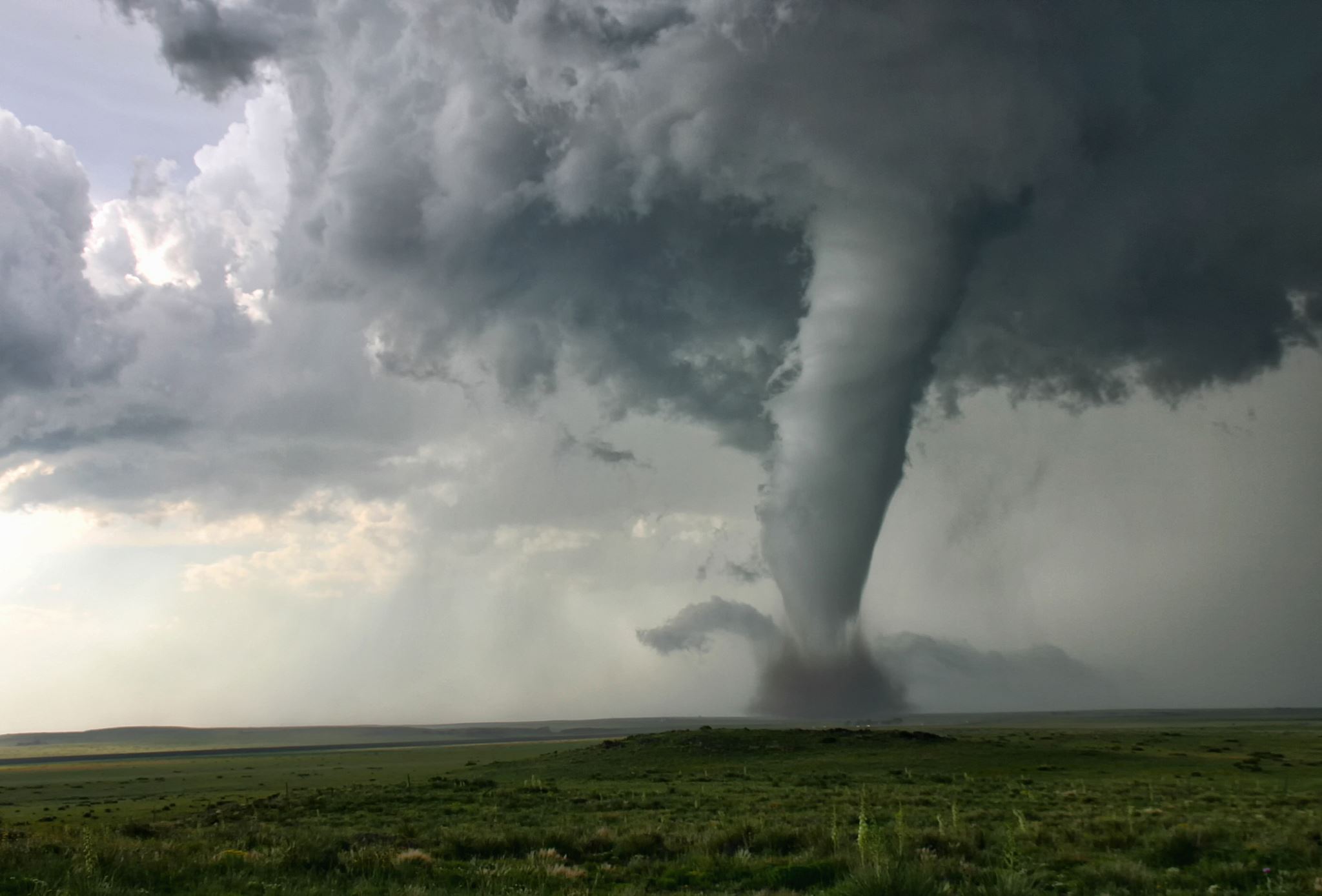 Applications météos
Aeroweb: sur le site officiel du SIA
Top Météo
Météo & Radar
Météociel
Avia Weather
Aeroweather
Windy
…..la liste n’est pas exhaustive, il y en a d’autres mais évitons de se perdre
AGENDA prévisionnel
Espaces Aériens		=> 		27 Novembre 
Règlementation		=>		04 Décembre 
Météorologie		=>		11 Décembre
Aérodynamique		=>		08 Janvier
Altimétrie			=>		15 Janvier
Navigation			=>		22 Janvier
Forum Sécurité		=>		12 Mars (en commun)